Inside – outside circle
Story of your name
Your career way
Preferred number of students in the classroom when teaching or learning
Biggest professional achievement
The best way to become university teacher
Free topic
1
Structuring Interviews and Discussions
V Session 
Assoc.prof. Dr.Indra Odina,  Ligita Grigule 
 Faculty of Education, Psychology and Arts, University of Latvia
The social family of models
Social Family Models
working together, classroom management is a matter of developing cooperative relationships in the classroom
 include
Partners in Learning, Group Investigation, Role Playing, Jurisprudential Inquiry, Cooperative Learning
Inside – outside circle
Story of your name
Your career way
Preferred number of students in the classroom when teaching or learning
Biggest professional achievement
The best way to become university teacher
Free topic
So what???
5
In pairs A and B
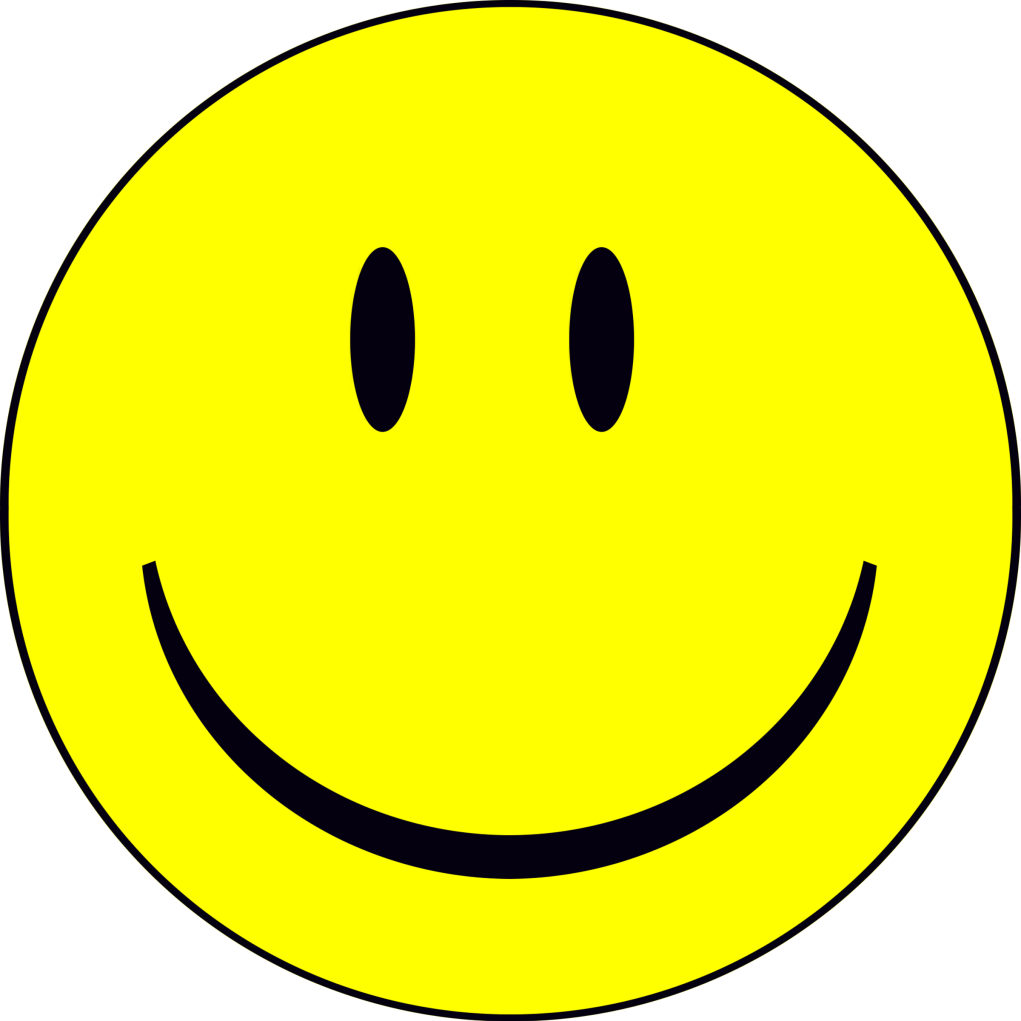 The one whose 
birthday is closer (A) 
starts speaking 
(1 min)

2. B in 30 sec 
tells it back beginning:
I liked what you said 
because ...
In pairs A and B
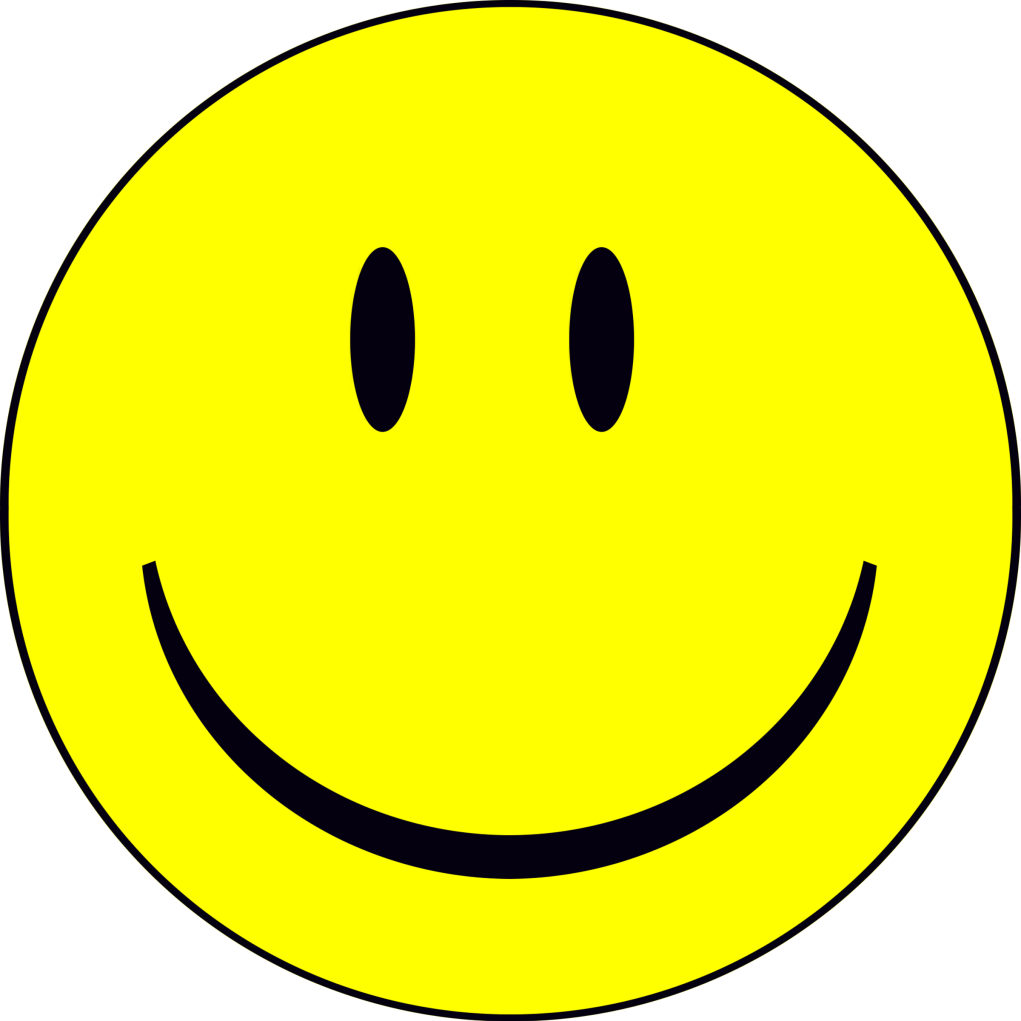 3. Now B is speaking
(1 min)

4. A in 30 sec 
tells it back beginning:
The most interesting 
thing in what you 
said was...
In pairs A and B X 2
5. A and A tells about Bs
(30 sec and 30 sec)

6. B and B tells about As
(30 sec and 30 sec)

7. So what???
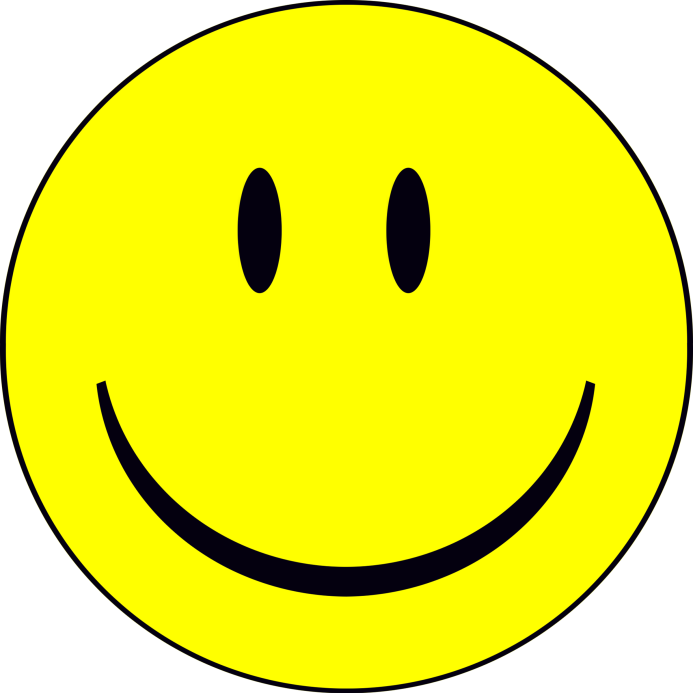 Group?
“group work”?
3 – 6 individuals work together
MAX :
3 things I like about group work		Motivation
V
V
V
2 things I consider significant to make group work effective						Acquisition
V 
V
1 thing that bothers me about group work 									Extension
V
How long have you worked at UNIVERSITY?
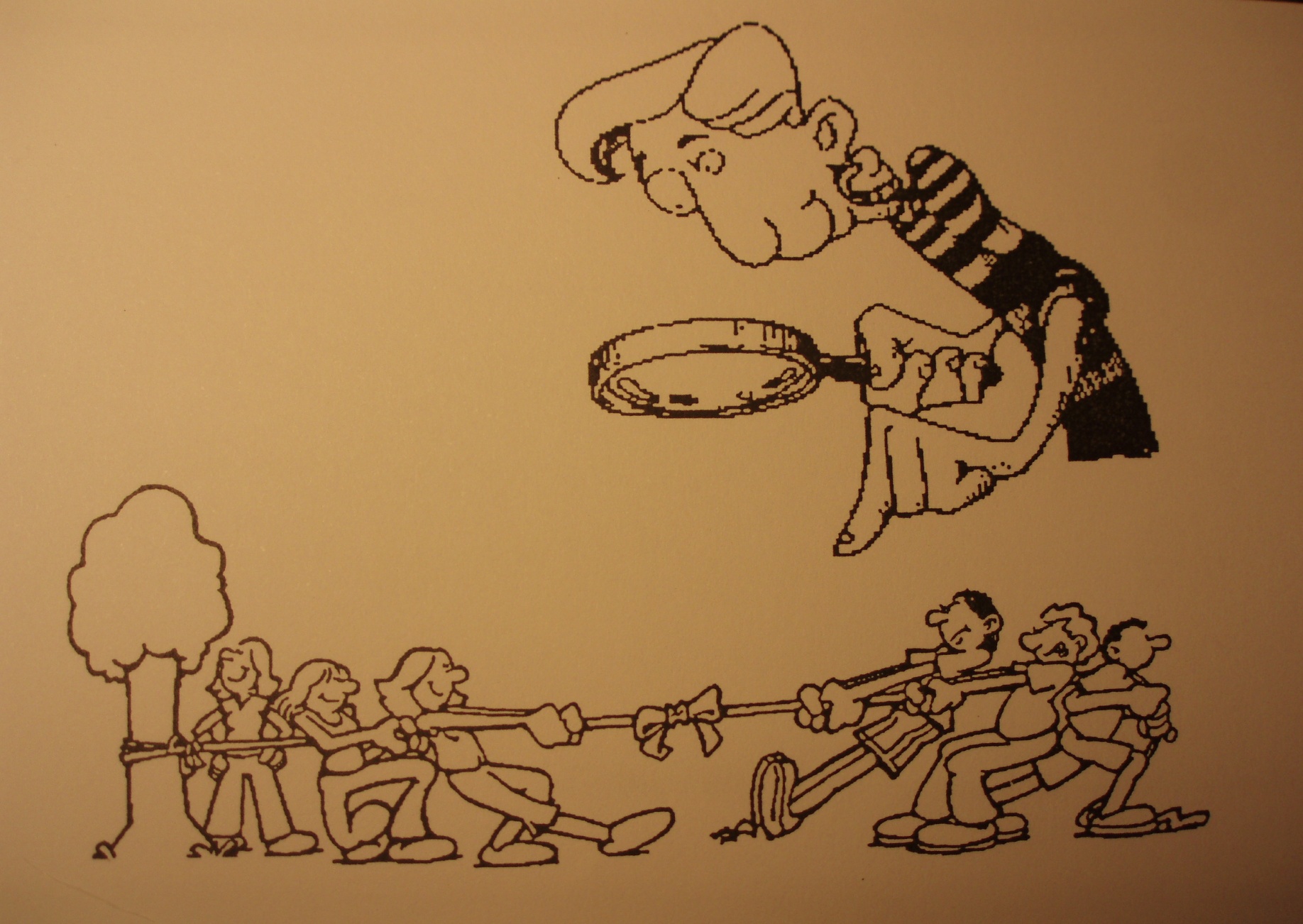 Tokens for talking
The smallest experience comes to fetch tokens 
One token of each colour for each participant 
Orange to ask question
Pink to contribute
Yellow to add
Signal with a token if you want to contribute
Put the token in the middle of the table and start speaking
12
Dr. paed. Indra Odiņa (indra.odina@lu.lv) University of Latvia
How did we do?
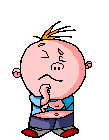 First used tokens
Last used token
So WHAT???
Dr. paed. Indra Odiņa (indra.odina@lu.lv) University of Latvia
13
MAX :
3 things I remember about today 	Motivation
V
V
V
2 things I will take away			Acquisition
V 
V
1 suggestion I would make			Extension
V